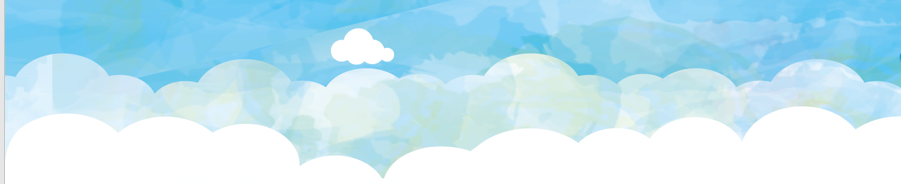 申請流程
申
請
身
分
臺南市教師
個別諮商
輔導服務
臺南市政府教育局所屬高級中等以下各級學校與幼兒園
教師諮商輔導
教師諮商輔導
教師諮商輔導
諮商申請
1
治療所轉介心理師
2
專任教師
代理教師
確認預約時間地點
3
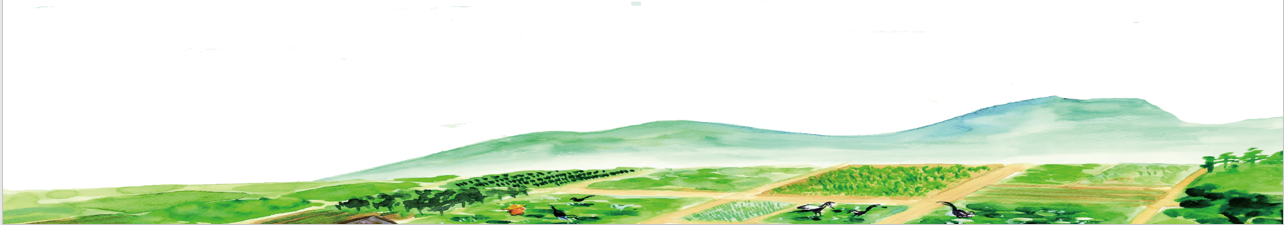 進行諮商
4
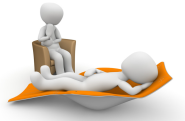 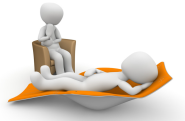 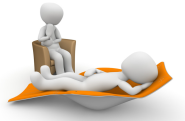 人事室關心你
人事室關心你
人事室關心你
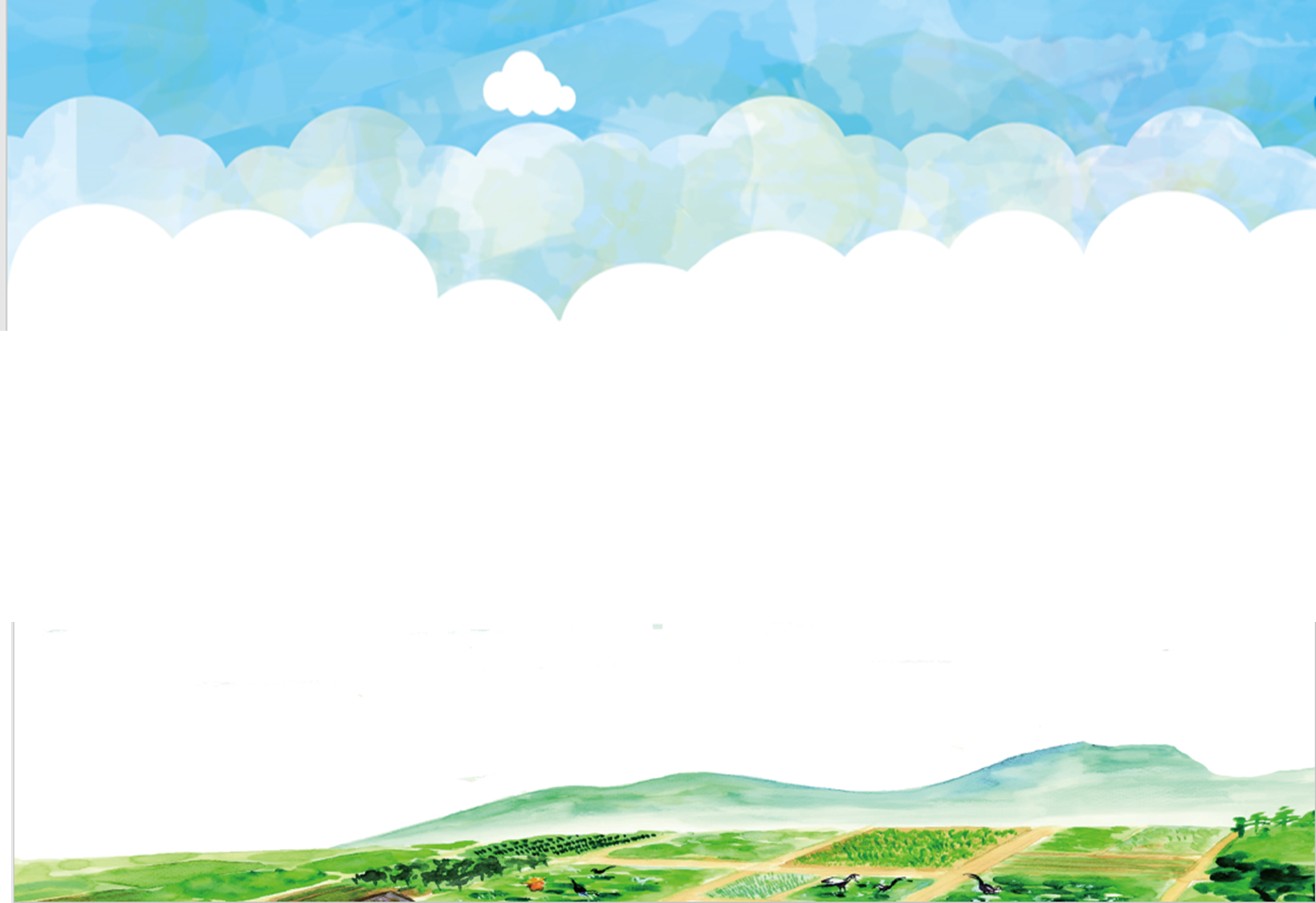 申請管道
合作單位
相關資訊
線上表單
掃描預約
「掃描預約｣QR code
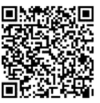 或連結網址：https://ppt.cc/fEPgDx
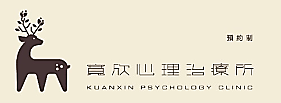 教師諮商輔導
教師諮商輔導
教師諮商輔導
專線電話
寬欣心理治療所專線(06)2510966
電話：
(06)2510966
務必告知申請「教師個別諮商輔導服務｣
地址：
臺南市北區育德路一街227號
紙本申請
營業時間：週一至週五 13:00～21:00
官方網站：hppts://www.kxmind.com
請至寬欣官網- 「寬◦欣知識｣分頁下戴
填寫完畢電郵至寬欣電子信箱
電子信箱：kx.kxmind@gmail.com
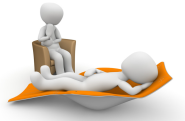 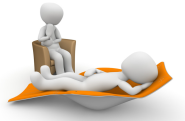 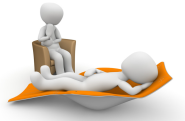 人事室關心你
人事室關心你
人事室關心你